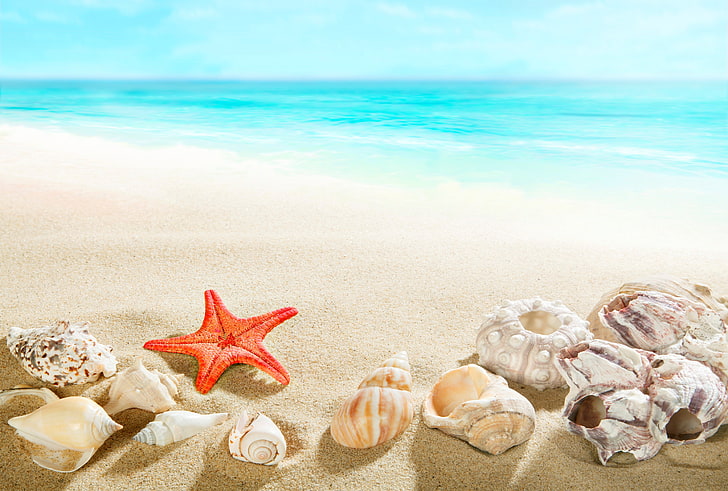 Phòng giáo dục và đào tạo Quận  Long Biên
CHÀO MỪNG CÁC EM HỌC SINH LỚP 2 ĐÃ ĐẾN VỚI TIẾT HỌC MĨ THUẬT!
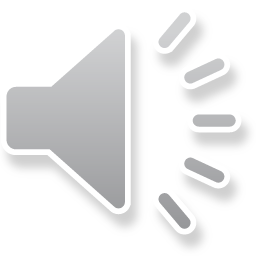 Nghe đặc điểm đoán tên con vật
Câu hỏi số 1: 
Con gì không có cánh
Lại sống được hai nơi
Ngày đội nhà đi chơi
Tối úp nhà nằm ngủ
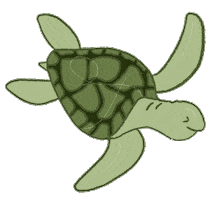 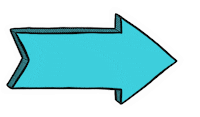 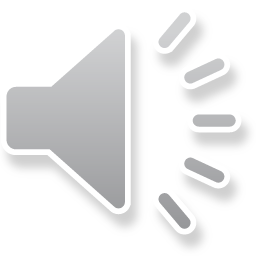 Câu hỏi số 2: 
Con gì ở dưới nước
Tính hài hước
Thích làm trò
Đâu phải lợn phì, ngủ kĩ, ăn no
Sao Trư Bát Giới đến thăm dò bà con?
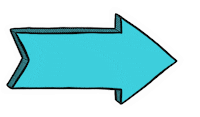 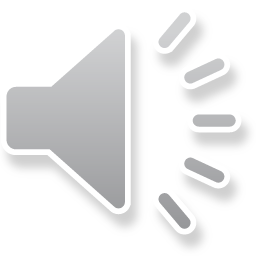 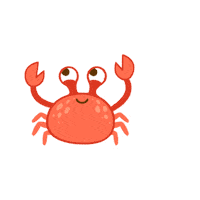 Câu hỏi số 3: 
Con gì tám cẳng hai càngChẳng đi mà lại bò ngang cả ngày
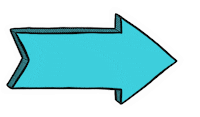 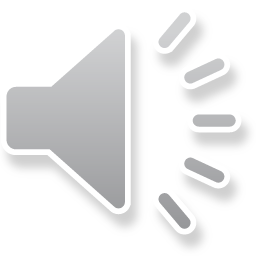 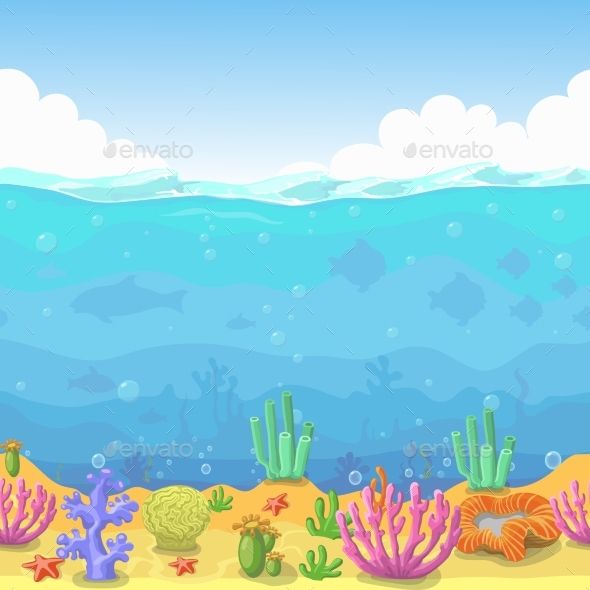 Chủ đề1: ĐẠI DƯƠNG MÊNH MÔNG
Bài 2: NHỮNG CON VẬT DƯỚI 
          ĐẠI DƯƠNG  ( tiết 1)
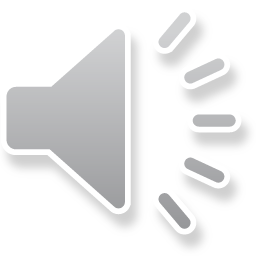 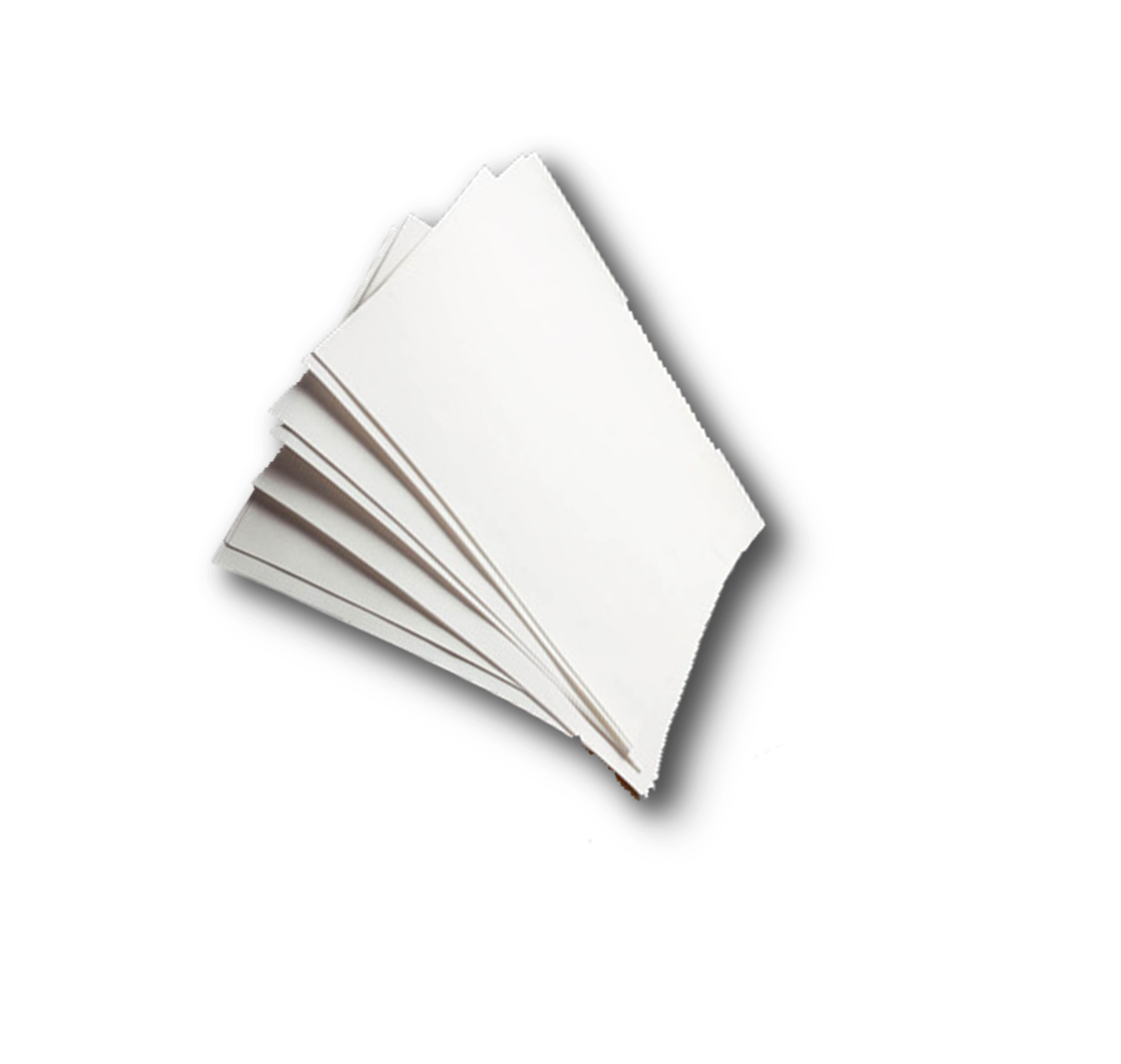 Chuẩn bị đồ dùng học tập
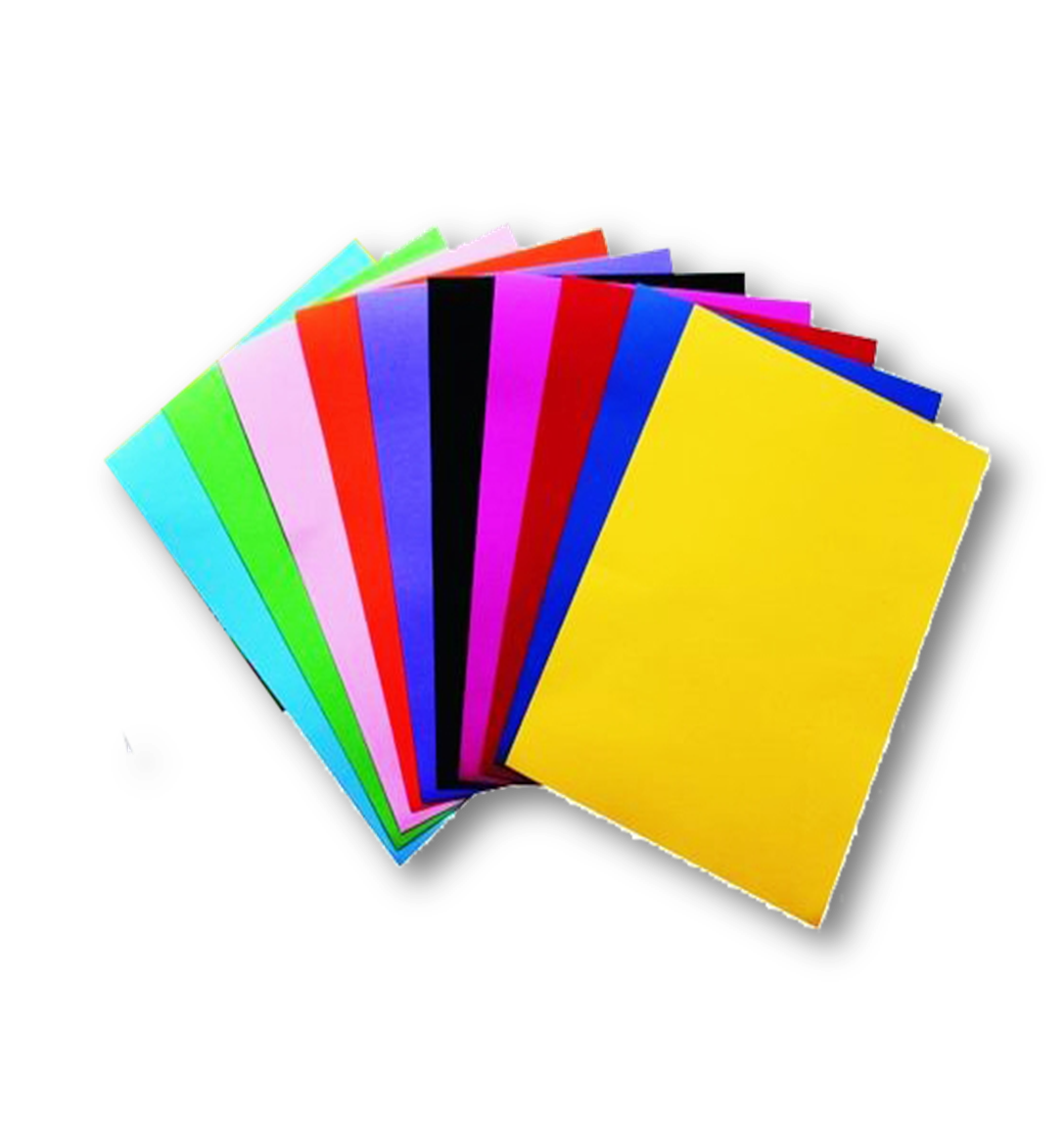 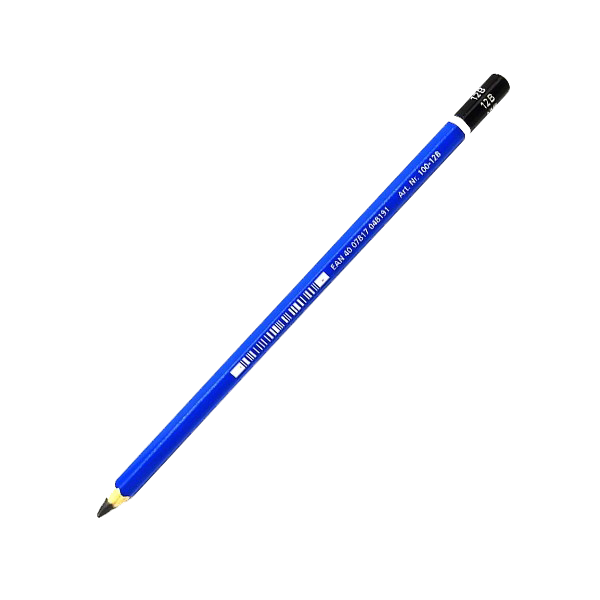 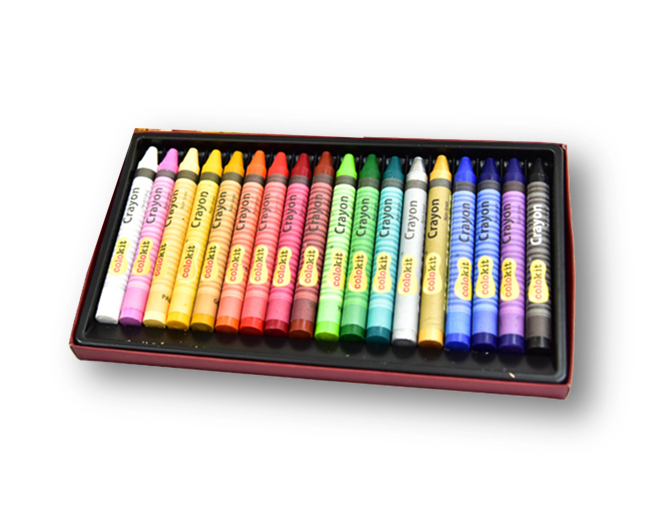 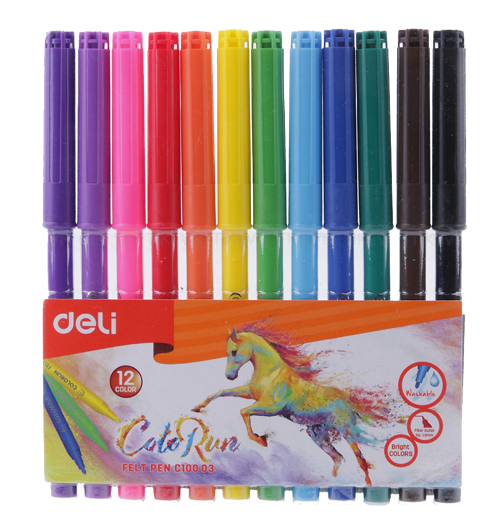 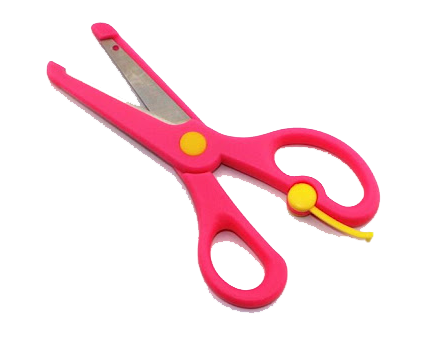 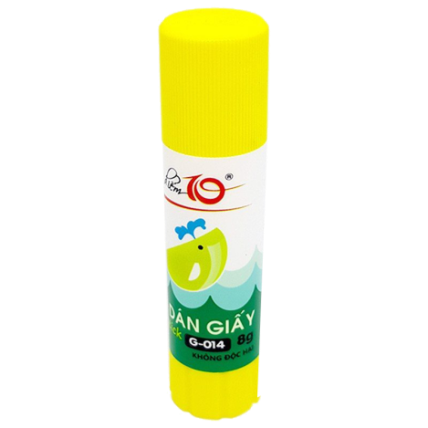 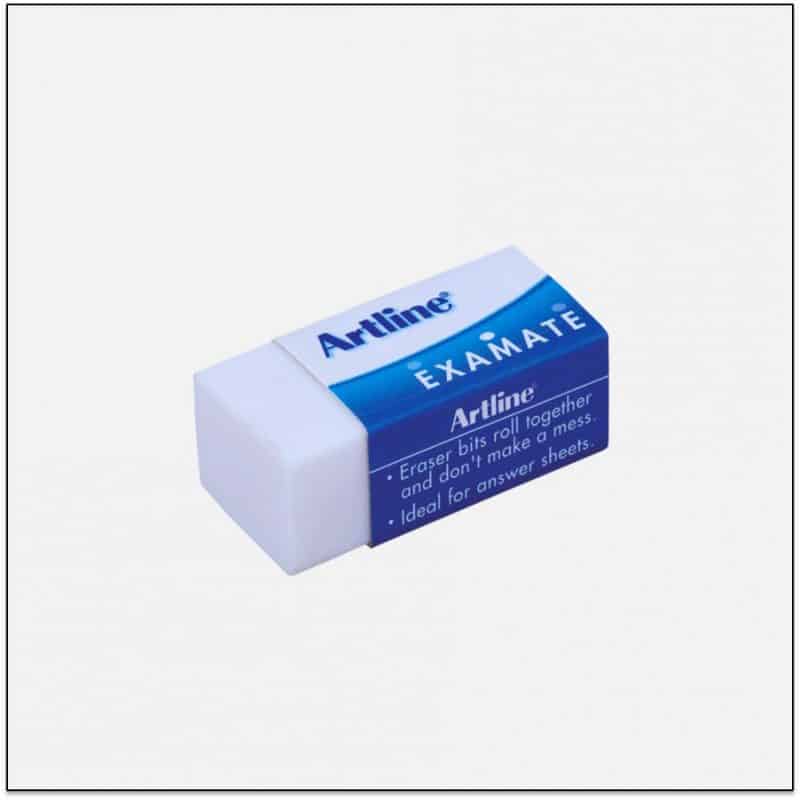 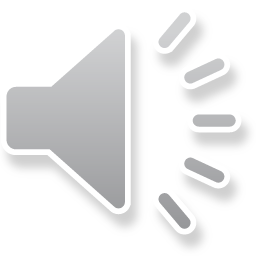 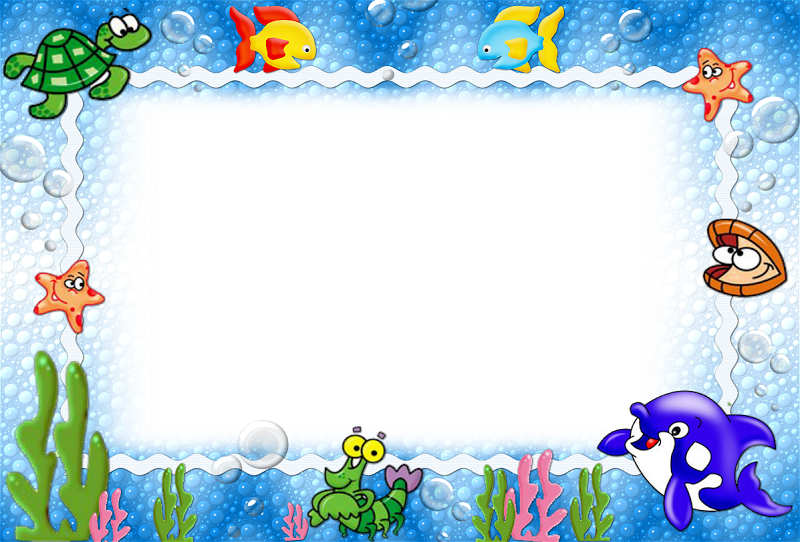 MỤC TIÊU
Chỉ ra được vẻ đẹp phong phú, đa dạng về hình, màu của các con vật dưới đại dương.
Vẽ và trang trí được con vật dưới đại dương.
Nêu được cách kết hợp hài hòa chấm, nét, hình, màu trong vẽ hình và trang trí.
Yêu thiên nhiên. Có ý thức giữ gìn, bảo vệ môi trường biển.
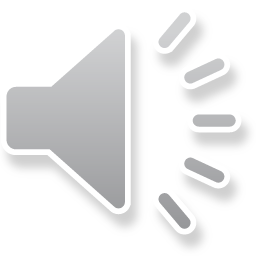 1.KHÁM PHÁ
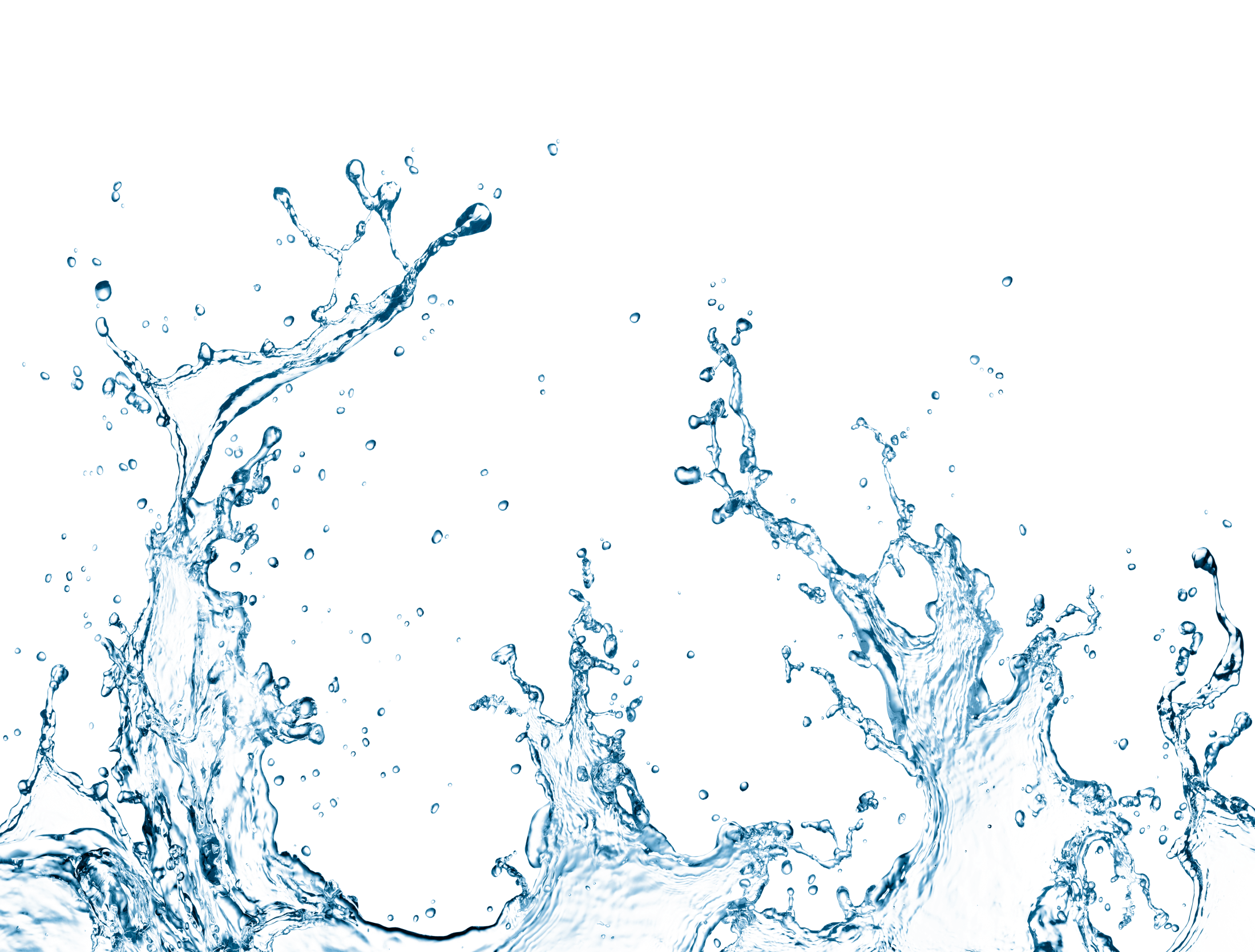 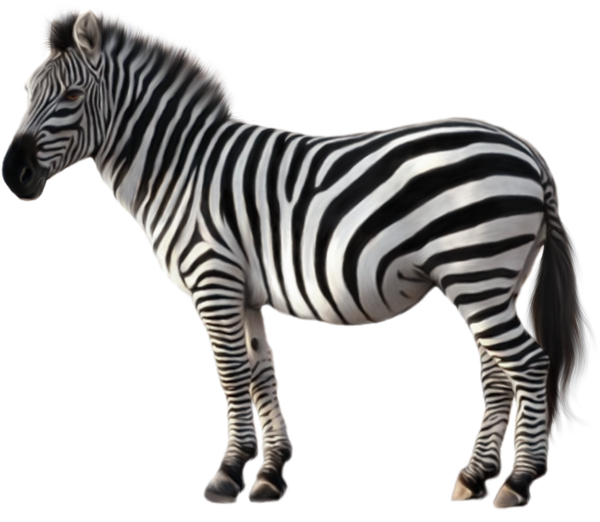 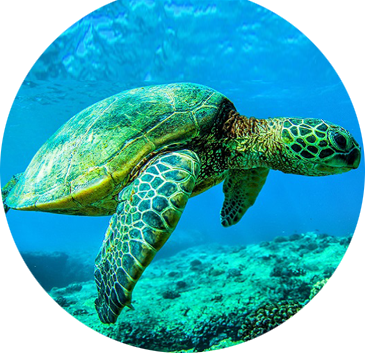 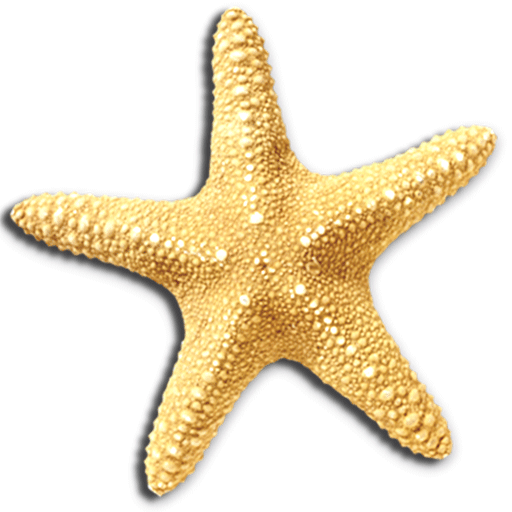 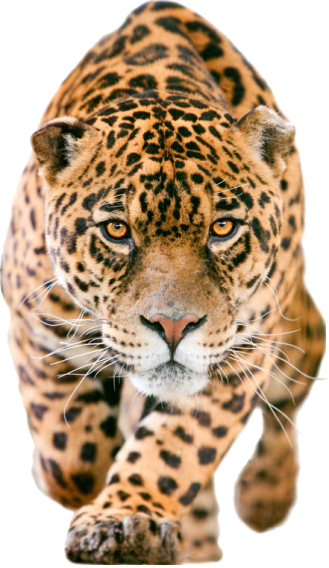 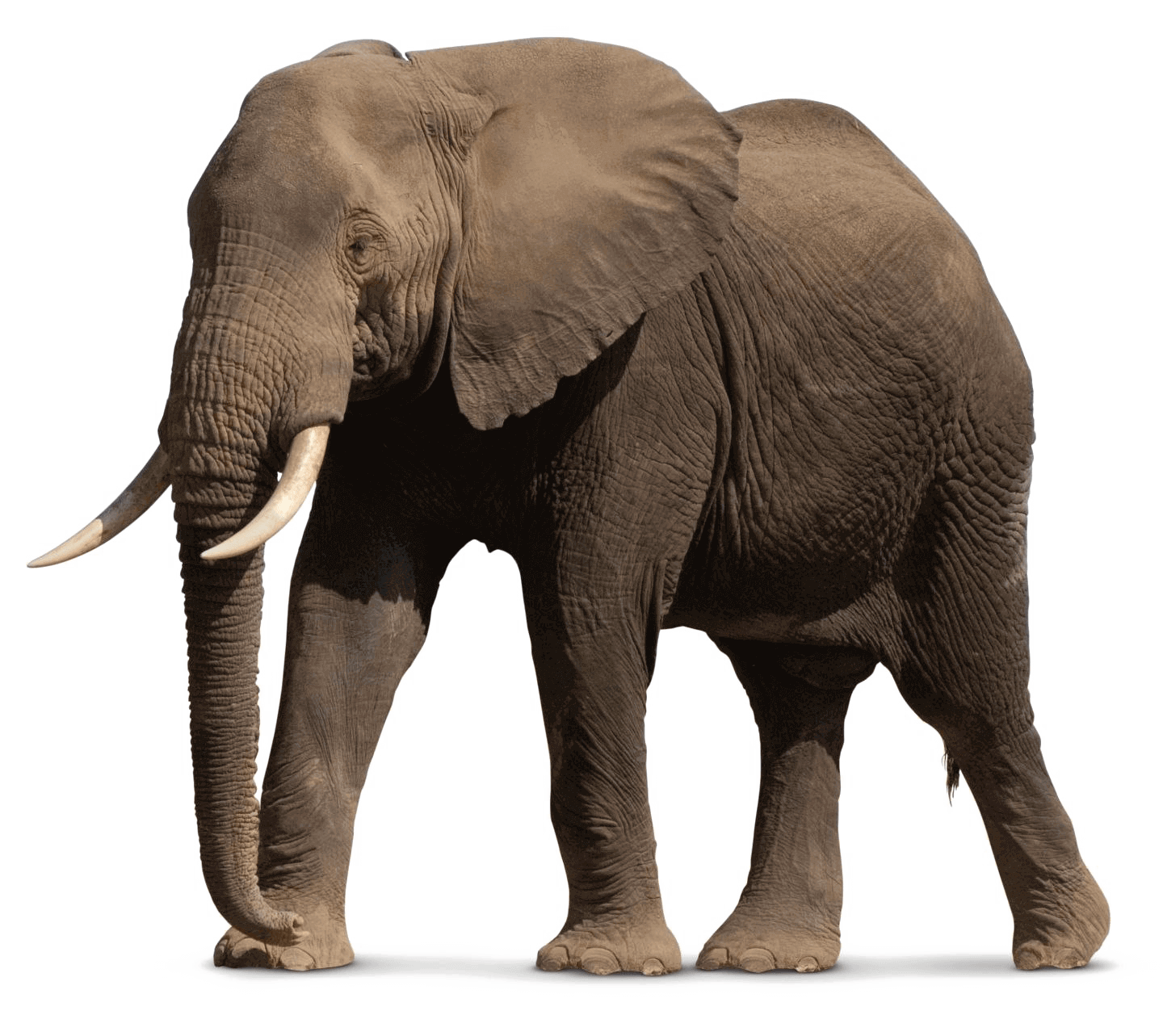 -
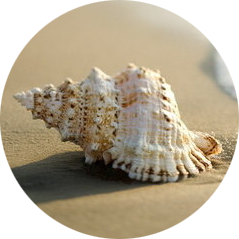 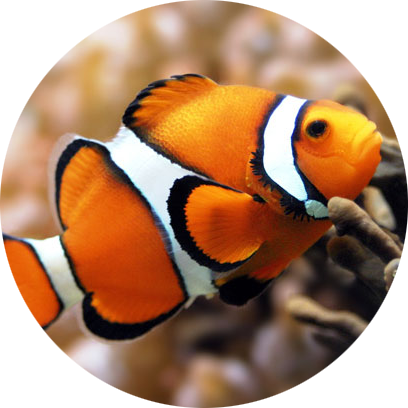 - Trong những hình trên, hình nào là hình các con vật sống trên cạn và hình các con vật nào sống dưới đại dương?
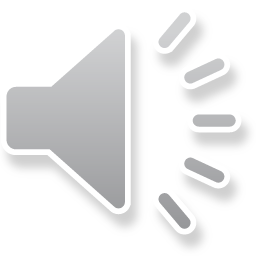 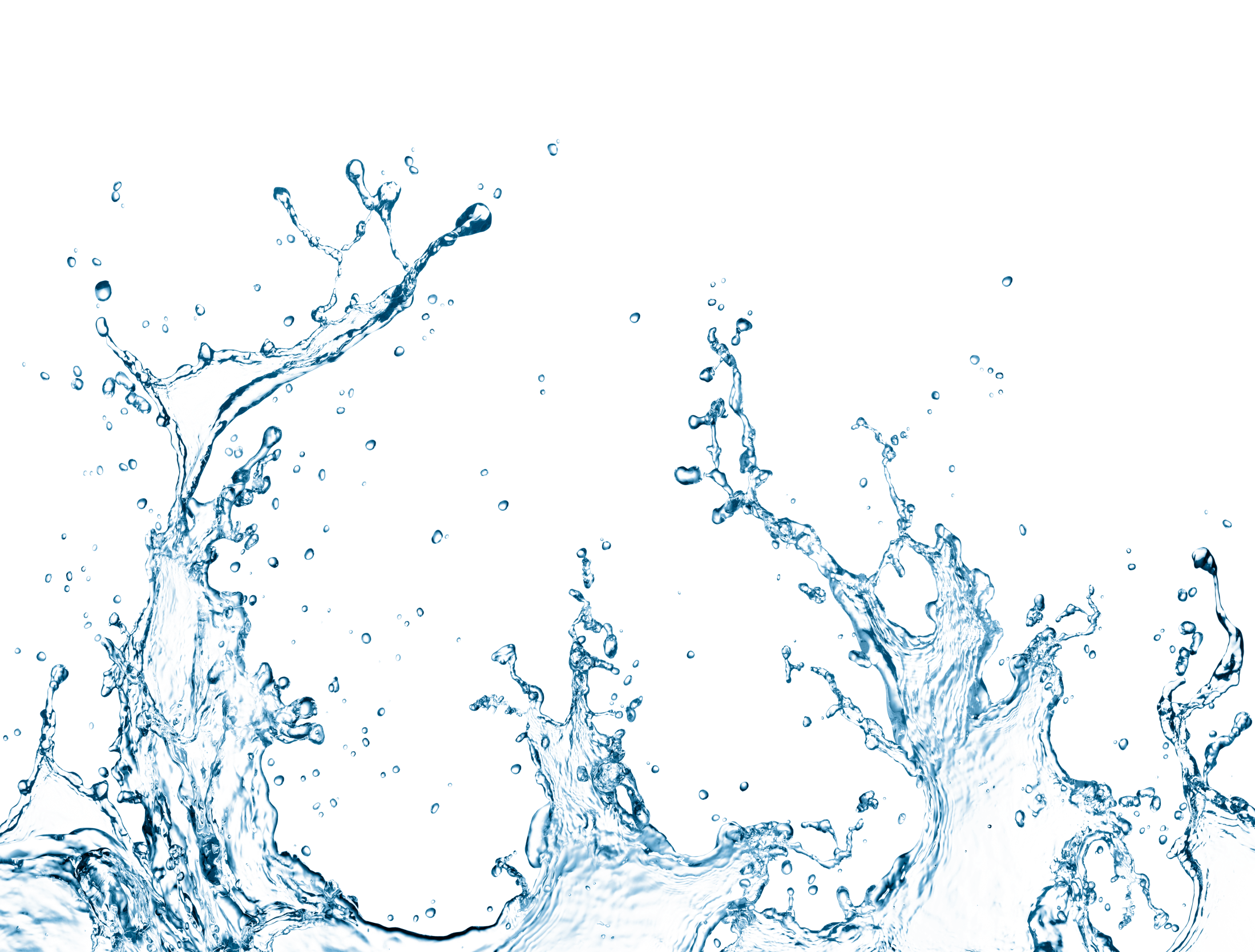 NHẬN BIẾT VẺ ĐẸP CỦA CÁC CON VẬT DƯỚI ĐẠI DƯƠNG
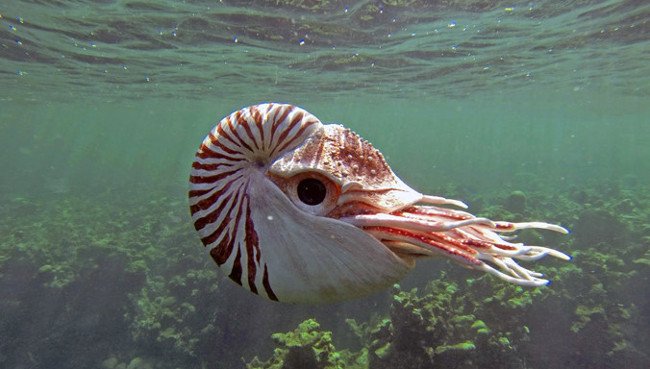 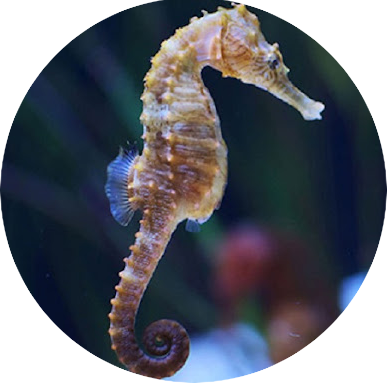 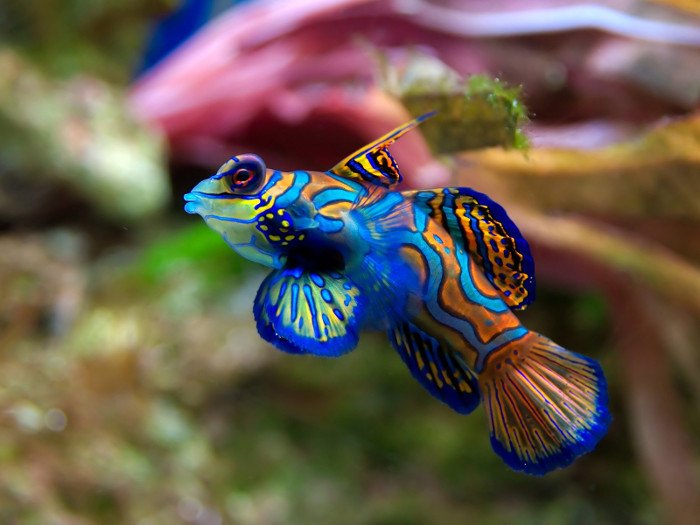 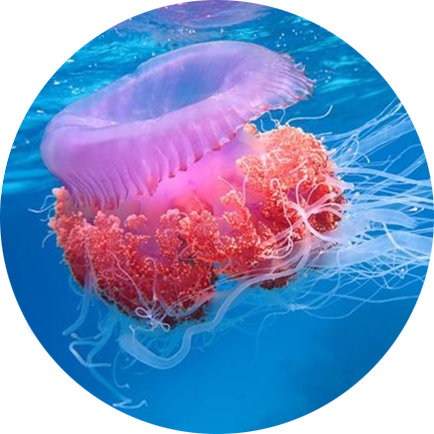 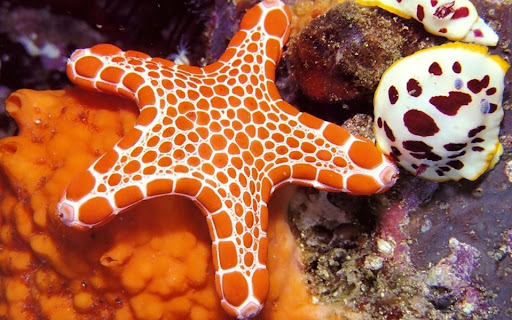 - Em thấy những con vật trên có hình dáng gì?
- Màu sắc họa tiết, đường nét như thế nào?
- Ngoài những con vật trên, em còn biết những con vật nào sống dưới đại dương?
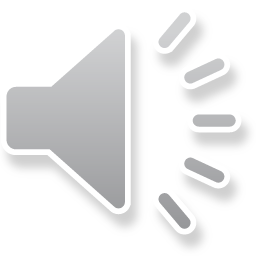 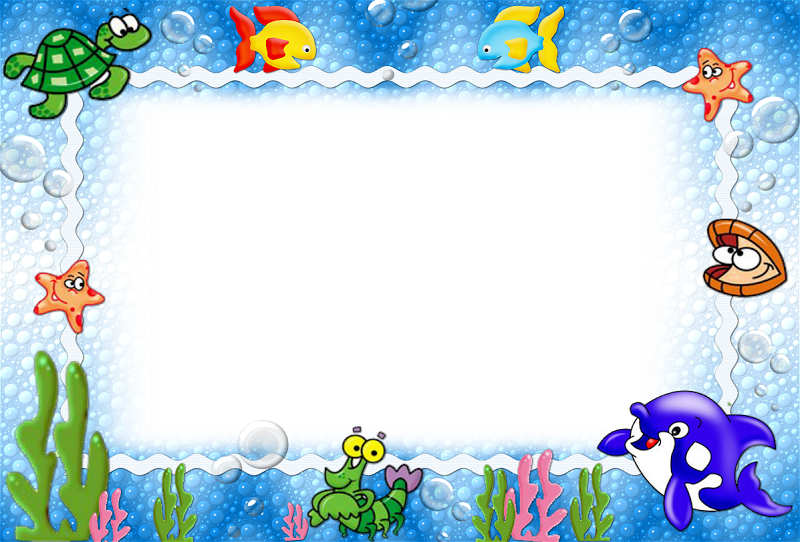 GHI NHỚ
Có rất nhiều con vật dưới đại dương, mỗi con vật đều có vẻ đẹp riêng, phong phú, đa dạng về hình dáng, màu sắc và đường nét.
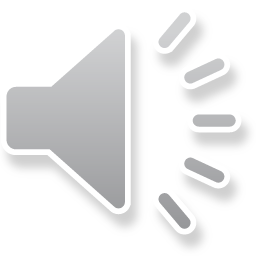 2. KIẾN TẠO KIẾN THỨC- KĨ NĂNG
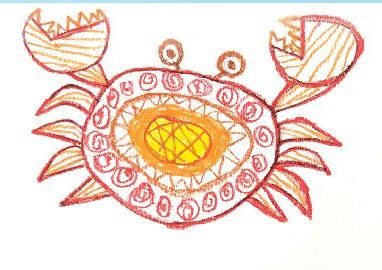 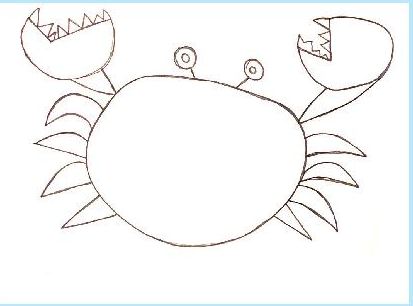 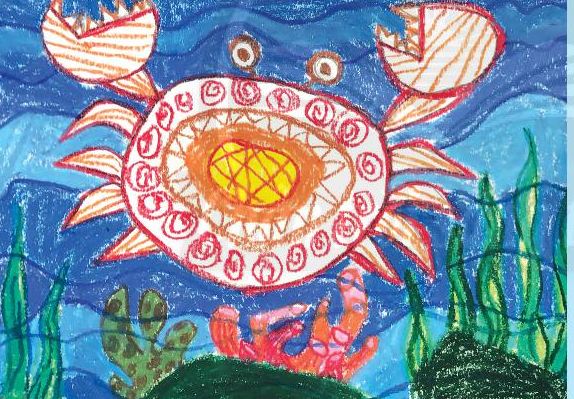 Bước 1: Vẽ hình con vật bằng nét .
Bước 2:Trang trí bằng các chấm, nét, màu.
Bước 3: Vẽ nền để hình con vật thêm sinh động.
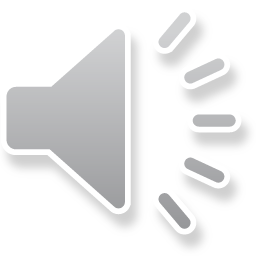 Hướng dẫn cách vẽ con cua
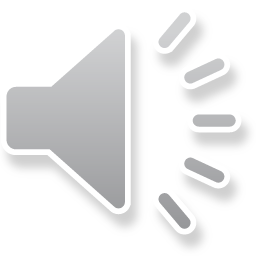 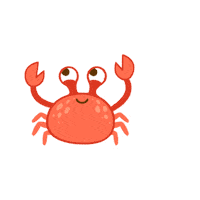 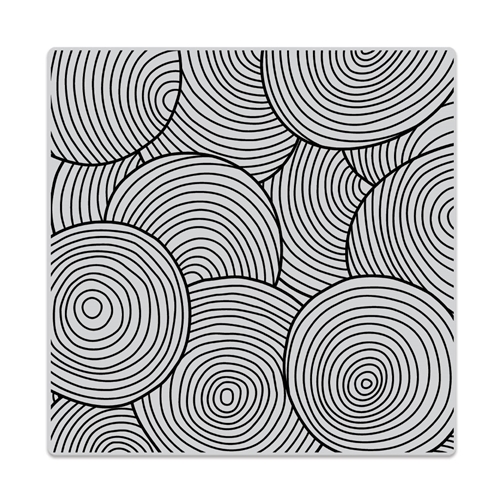 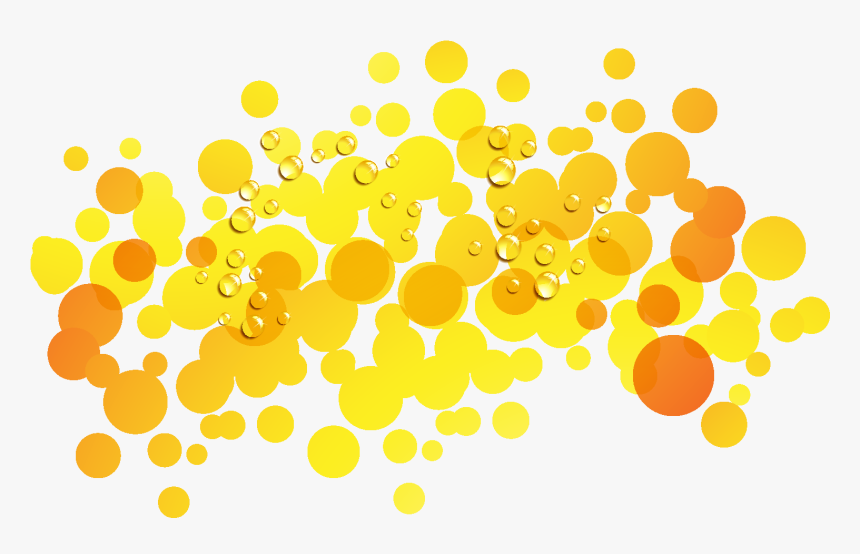 Các loại chấm, nét,
đường trang trí
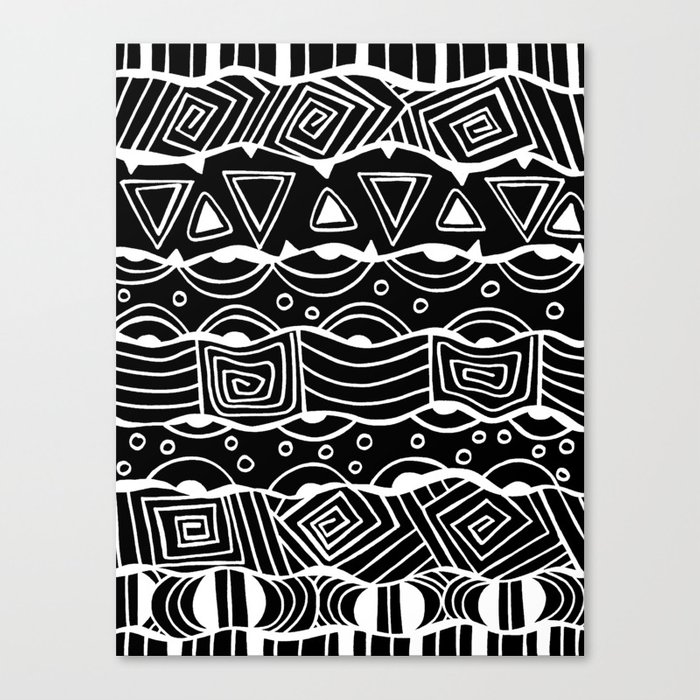 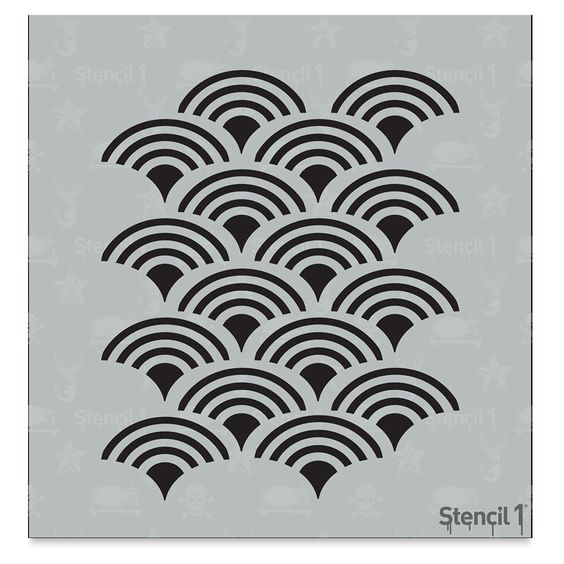 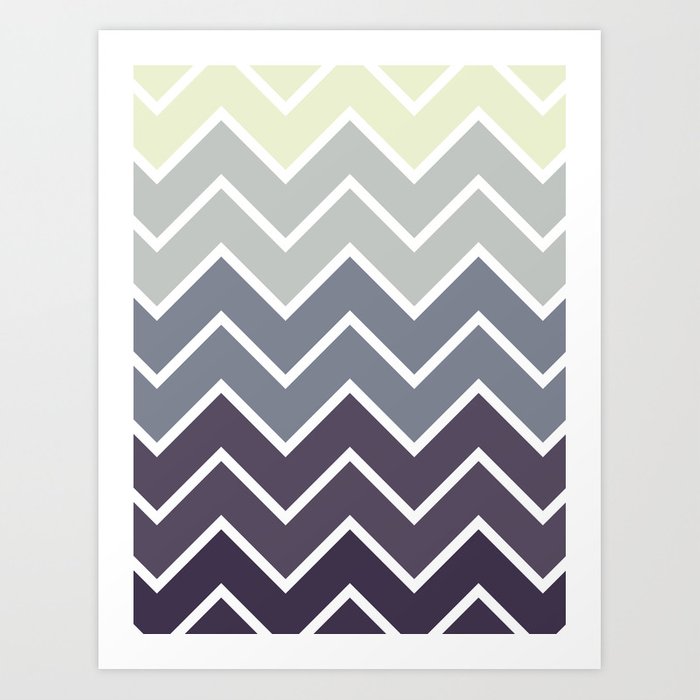 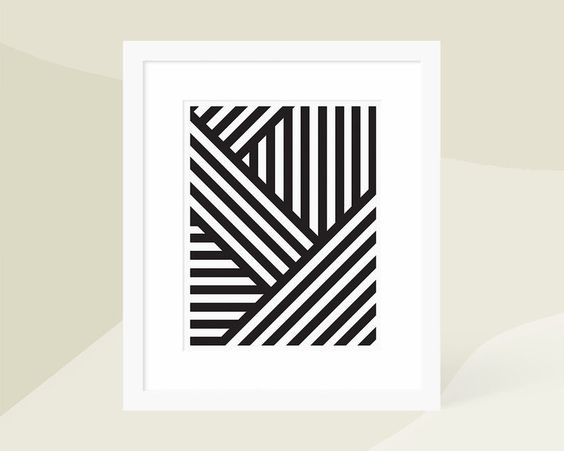 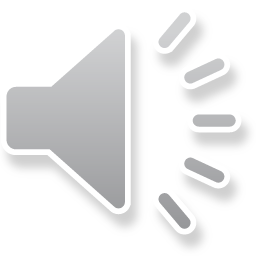 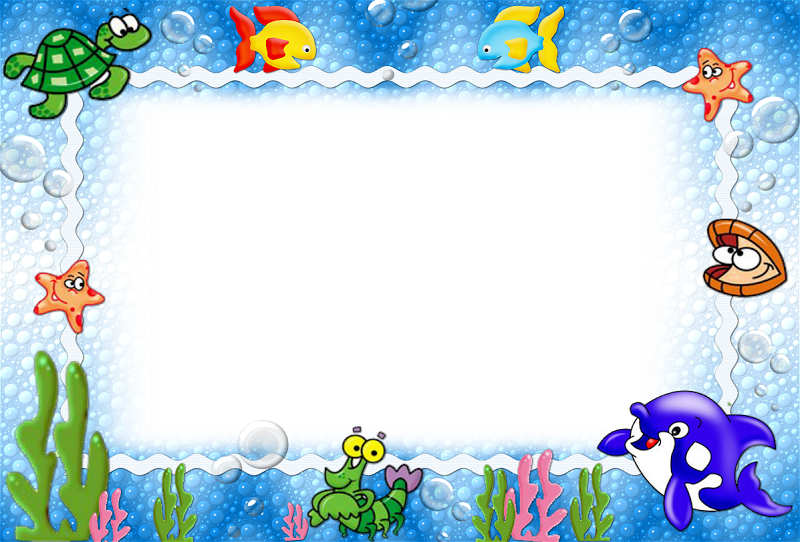 GHI NHỚ
Các bước để vẽ con vật dưới đại dương: B1:Vẽ hình con vật bằng nét. B2: Trang trí bằng các nét, chấm, màu. B3: Vẽ nền để hình con vật thêm sinh động. Kết hợp hình với chấm, nét, màu có thể diễn tả được đặc điểm và hình dáng của một số loại động vật dưới nước.
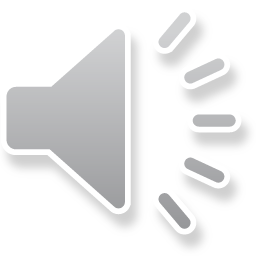 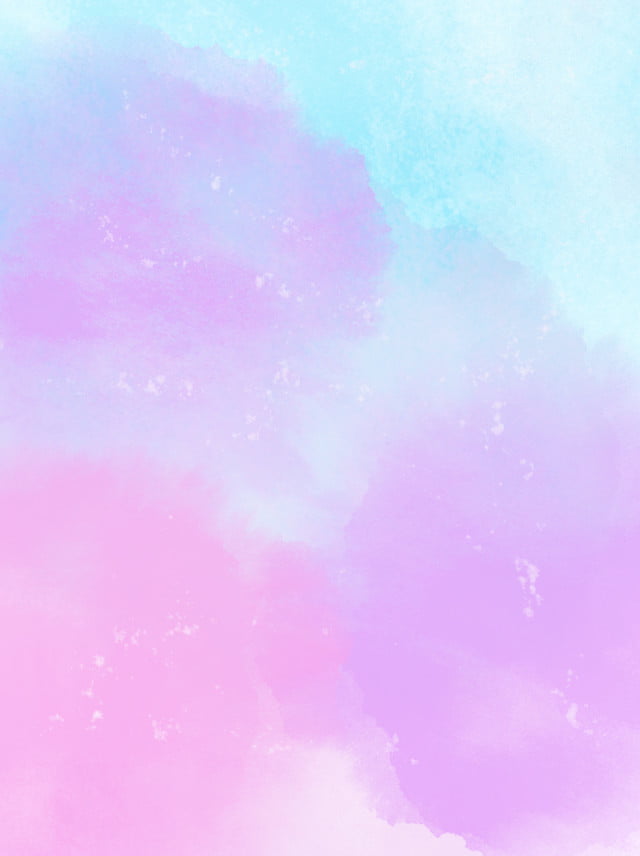 Bài vẽ tham khảo
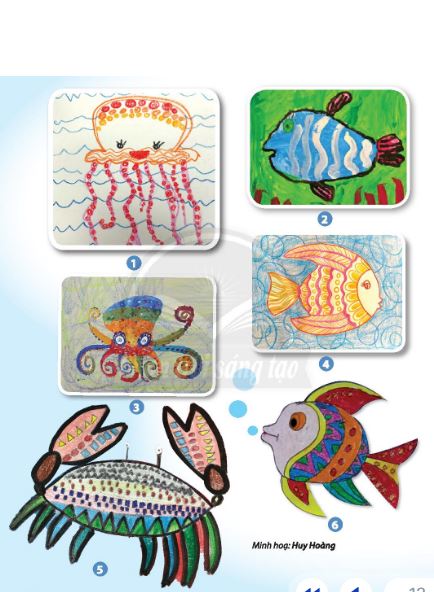 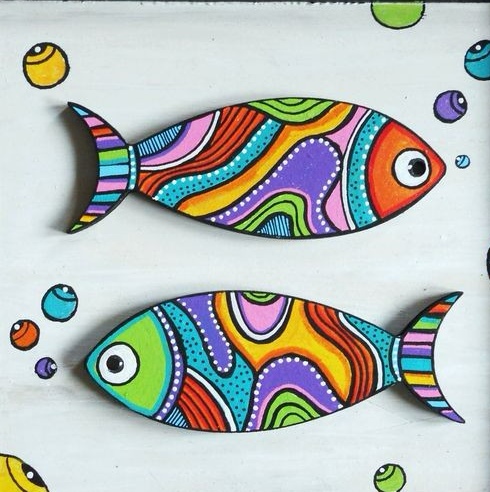 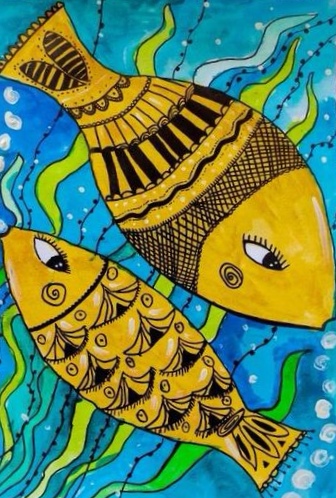 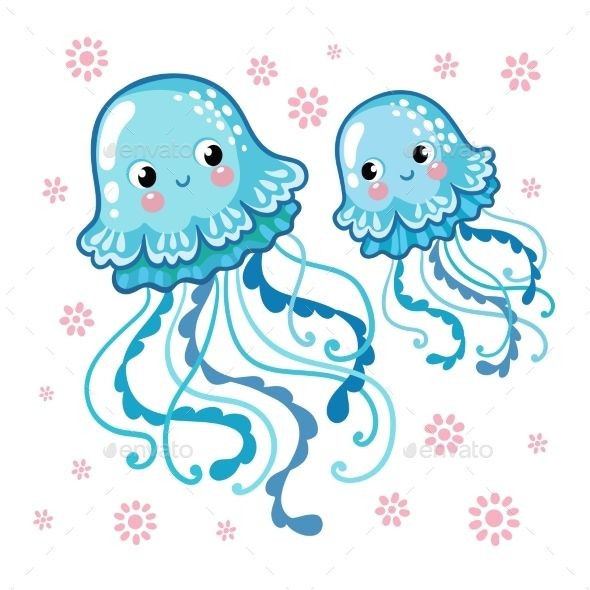 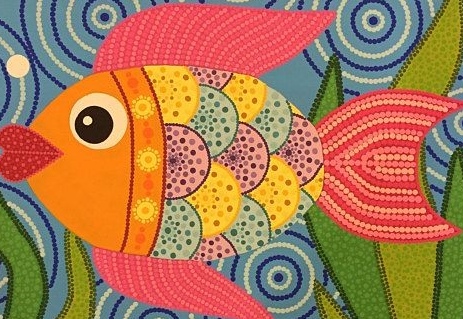 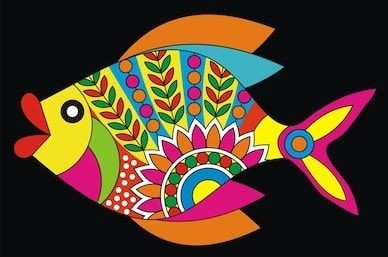 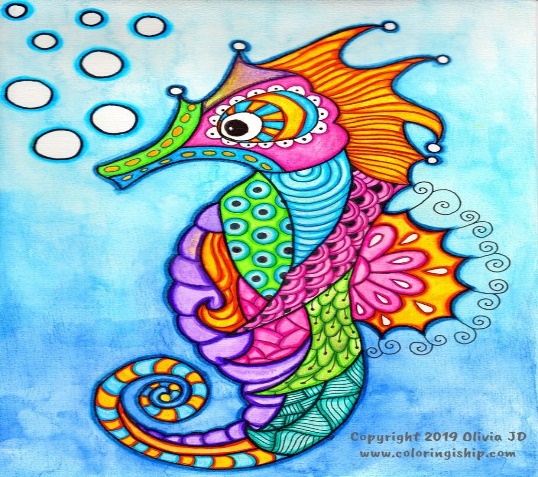 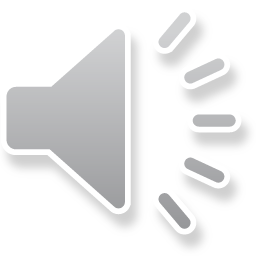 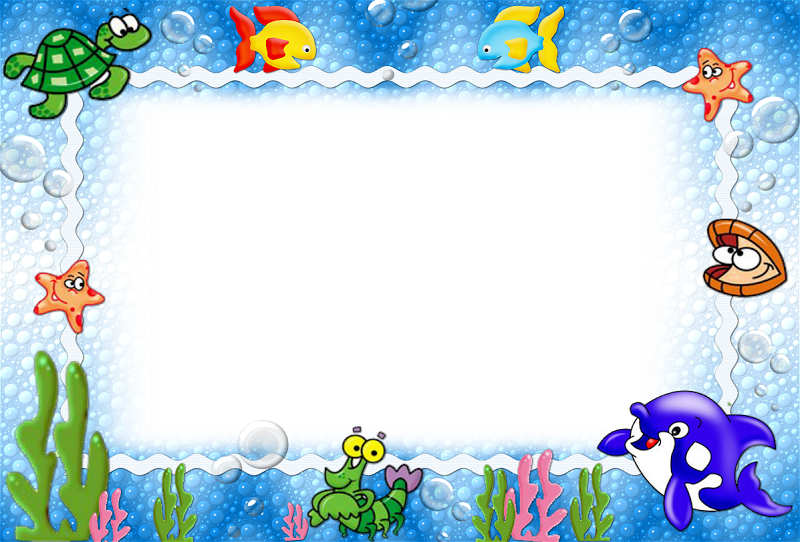 3. LUYỆN TẬP, SÁNG TẠO
- Nhớ lại đặc điểm con vật dưới đại dương mà em thích.
- Em hãy vẽ lại con vật đó bằng các nét, chấm và màu theo ý thích.
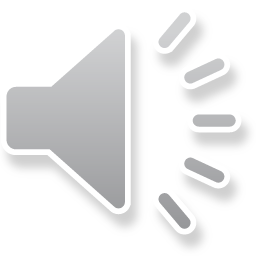 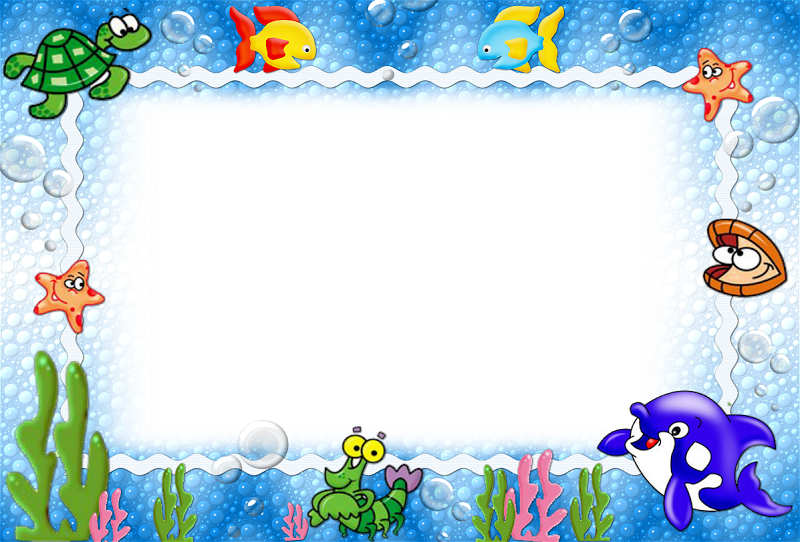 4. PHÂN TÍCH, ĐÁNH GIÁ
Em hãy giới thiệu bức tranh của mình với bố mẹ và người thân trong gia đình nhé !
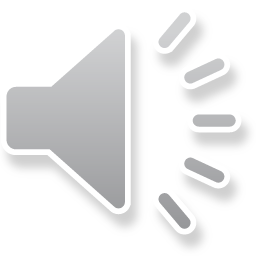 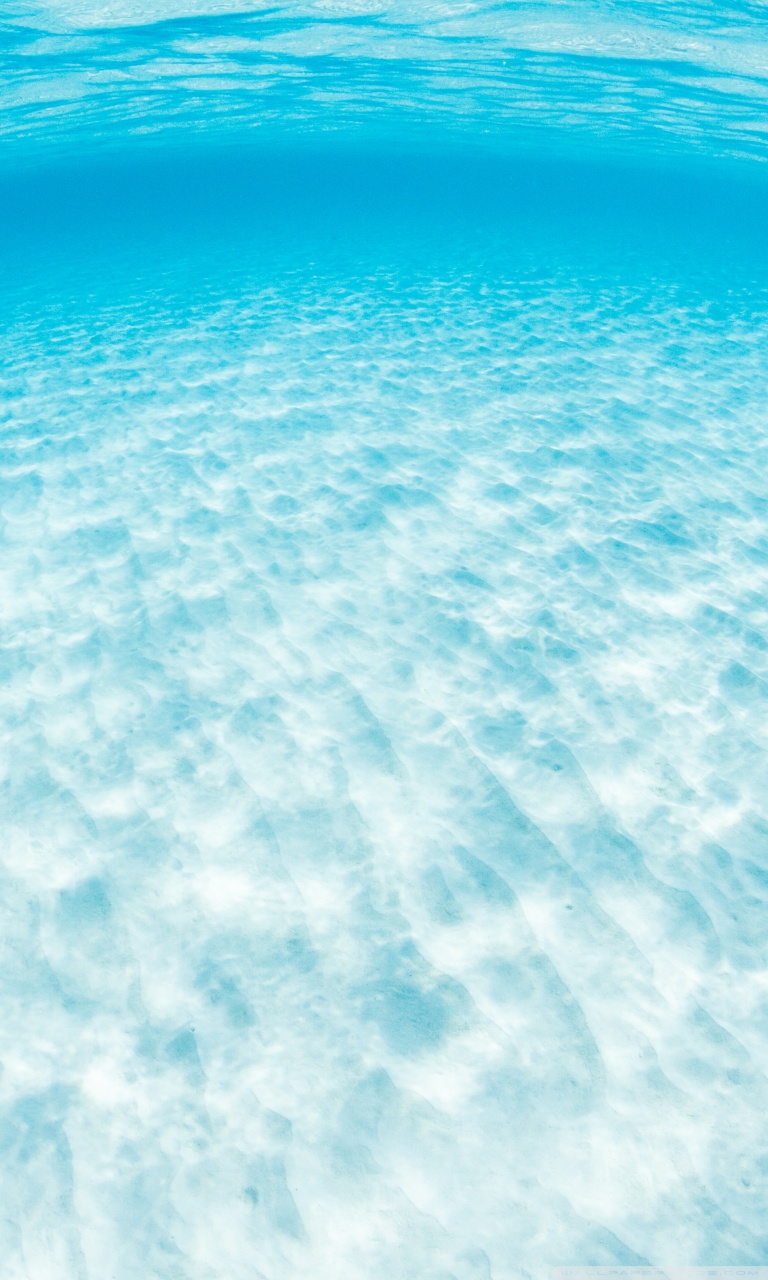 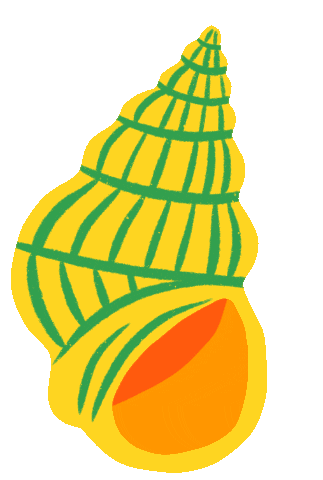 5. VẬN DỤNG – PHÁT TRIỂN
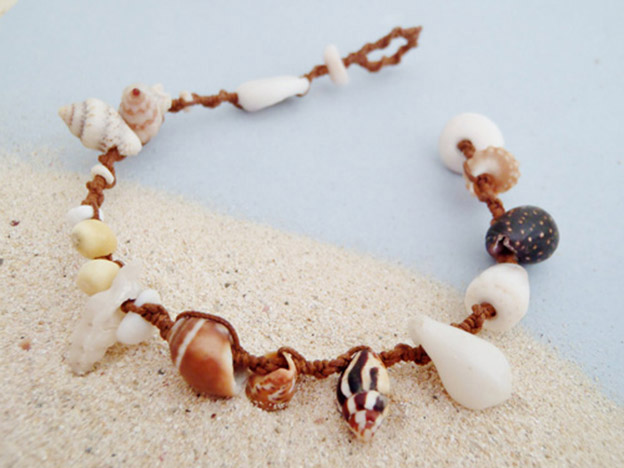 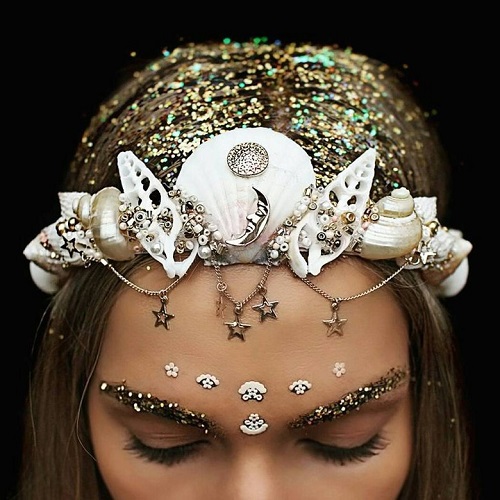 Làm đồ trang sức
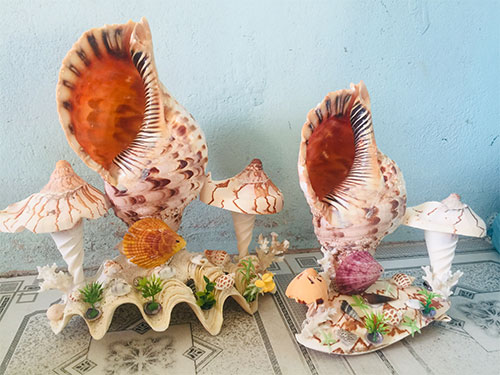 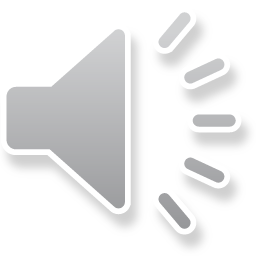 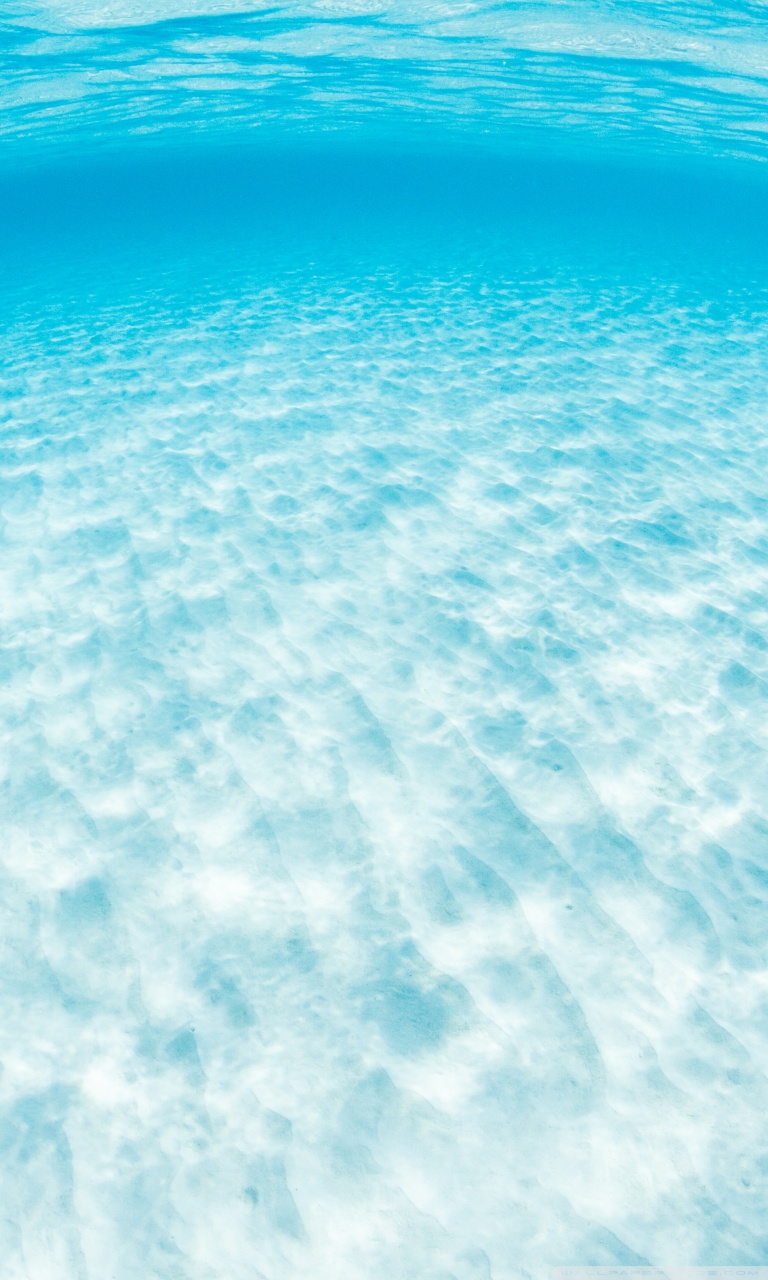 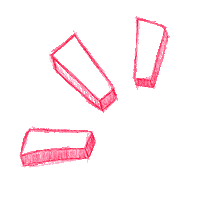 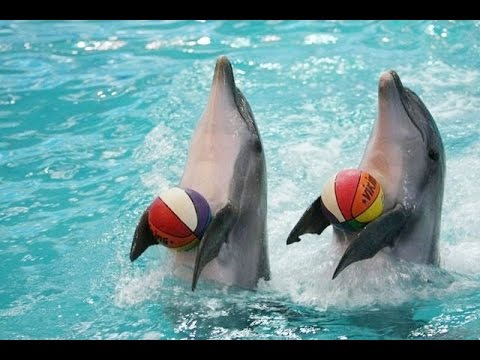 Làm xiếc, cứu người
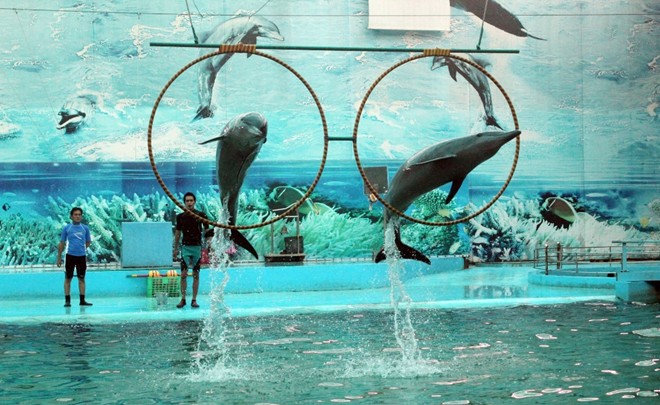 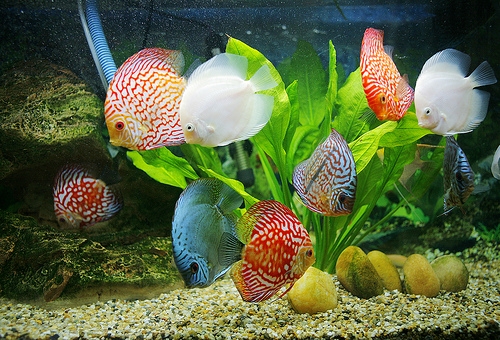 Làm cảnh
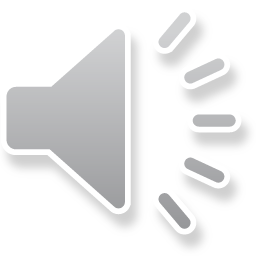 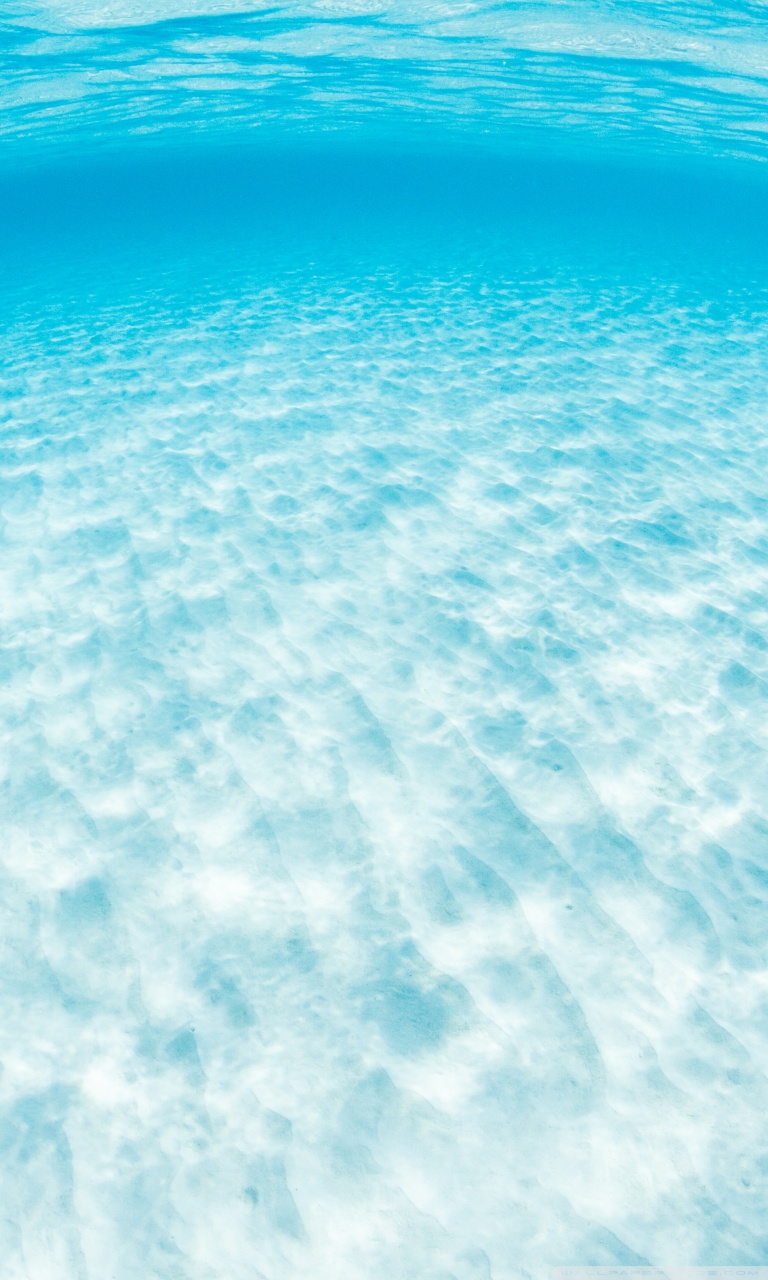 Chúng ta cần làm gì để bảo vệ các loài vật sống dưới nước?
Không xả rác bừa bãi ra biển
Bảo vệ môi trường biển
Giữ sạch nguồn nước
Không đánh bắt bừa bãi
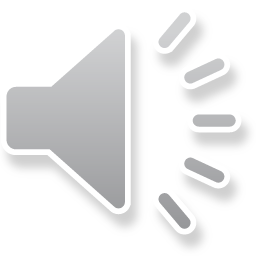 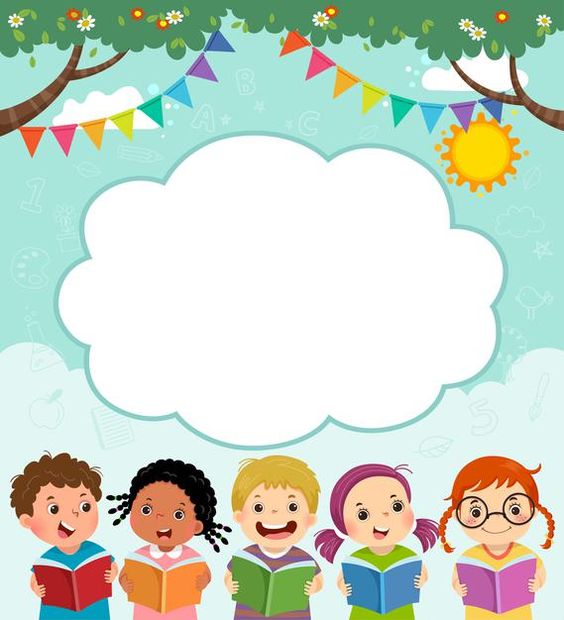 DẶN DÒ
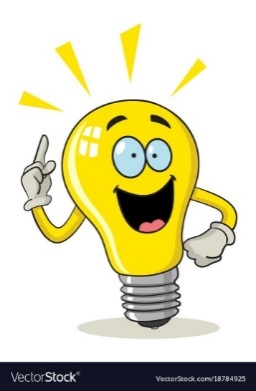 Các em nhớ lưu giữ bài vẽ của mình vào túi đựng tài liệu. 
 Chúc các em làm bài thật tốt và nhớ nhờ bố mẹ chụp lại bài vẽ gửi cho thầy, cô giáo nhé !
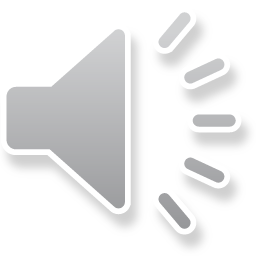 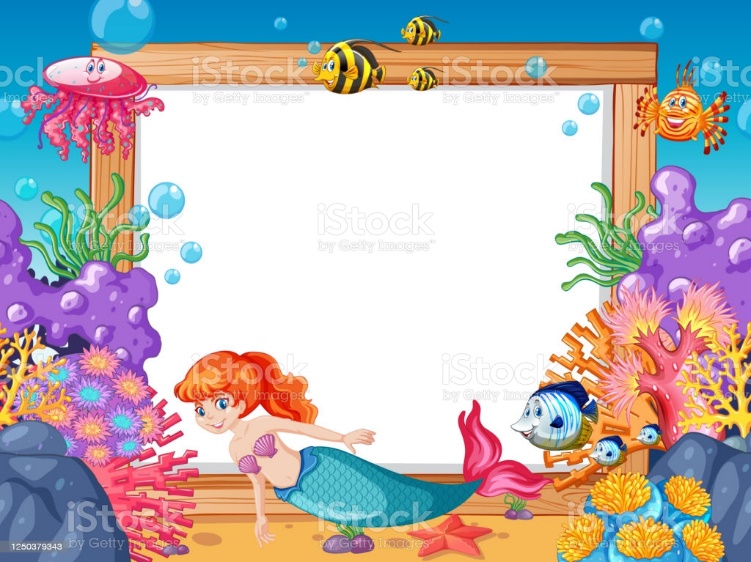 XIN CHÀO VÀ HẸN GẶP LẠI CÁC EM !
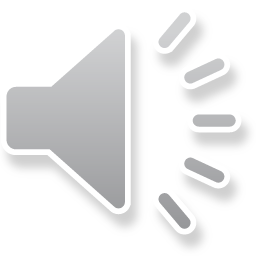